14th Neuman Systems Model International Biennial Symposium
The Neuman Systems Model:  
A Force for Energizing Nursing 
Practice, Research, Teaching, & Administration


June 6-8, 2013
Vancouver, British Columbia
Canada
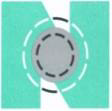 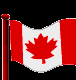 Inspirations in Education
Sarah Beckman, MSN, BS, RN
Associate Professor
NSM Trustee
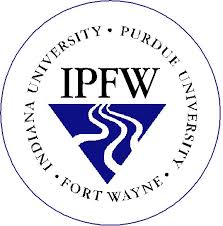 Inspirations
People


Values
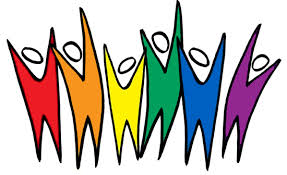 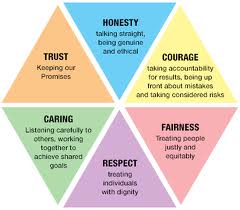 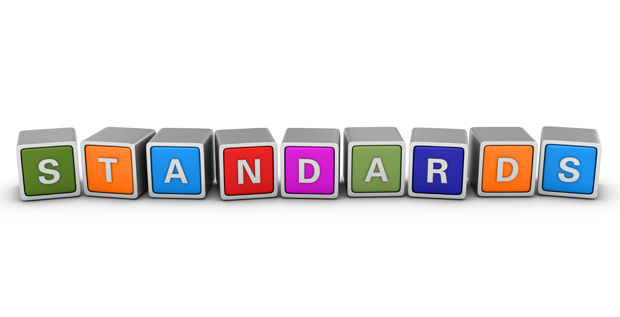 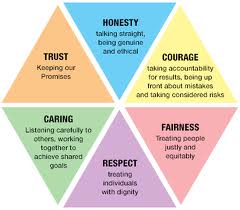 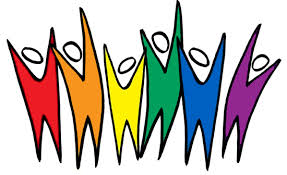 Role models 
8…10…12…13…19…

Episodic memory (happy)
Caring & respect 
Successful outcomes inspire
Build on prior learning
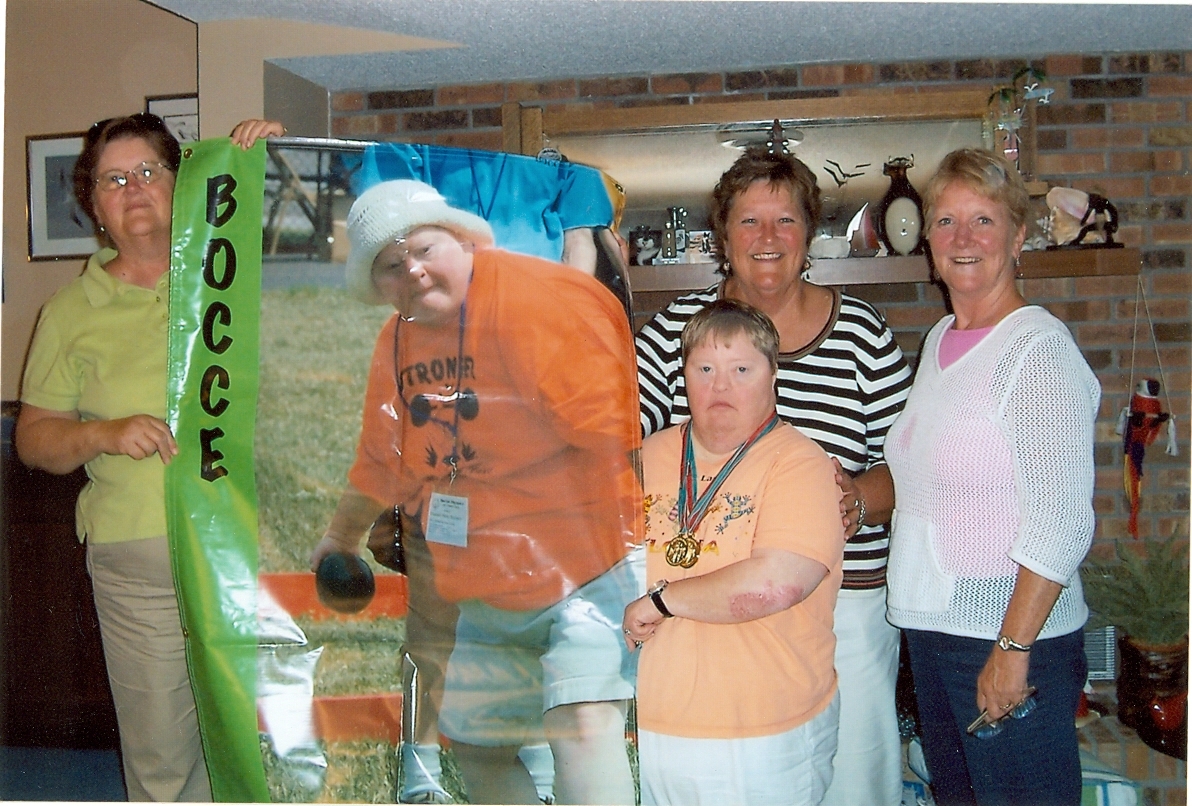 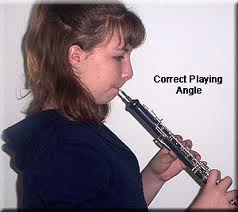 It’s OK 
next time tell me so we can get you a new one


Episodic memory (sad)
Caring and respect when you really need it vs criticism
Reinforcement-positive and/or corrective

Years later…I was thrilled that you did not start crying, or even worse, get up and walk out
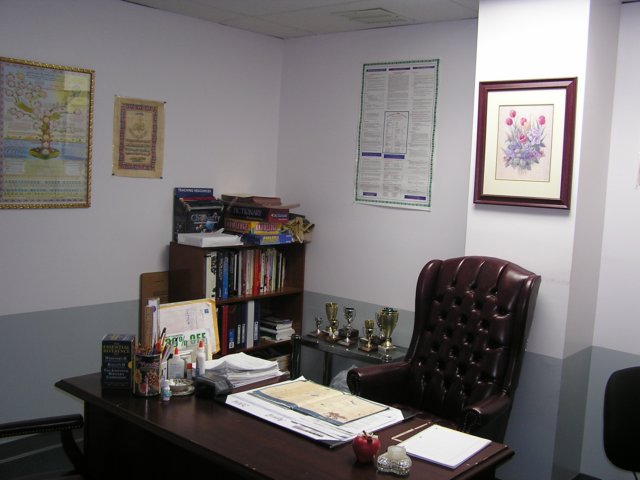 If you are wondering – 
this is the principal’s office 
Episodic memory (fear)
Mischief will inspire, or else…
Fairness, trust is earned
Collaborative learning with peers
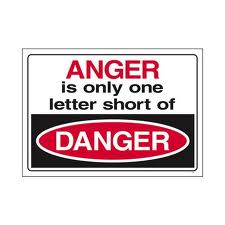 Can’t wait to go to college, can’t stand it here anymore!
Episodic memory (anger)
Amygdalla Hijack …take it back later
Honesty and courage to apologize
(Goleman, 1998)
Alone, too proud, show her…
Years later…It did hurt.  I knew you needed to go.
College 1972-1976
Goal-oriented, nursing, social life

Expanding awareness

Ball State London Center
12 credits – art, music, geography, speech
Theatre, opera, fish/chips, double decker bus, art at Tate Gallery
Diversity!! language, customs, beliefs, practices, clothes, food, church/temple/mosque, sights, sounds, smells

(Risk taking, multiple stimulation of senses, collaborative learning with peers, 
all adult learning principles activated)
BS RN 1976Indiana University Medical Center
Staff, charge, patient care coordinator, manager
Professional practice
Patients (1st code, 2nd code, …)
New hires 
Students - nursing, medical, PT, OT, RT, chaplain, pharmacy, etc
Employees - post surgical unit
Professional Service
    Nursing Honor Society STTI
    American Nurses Association
Research
   Influence of staff development on pain management
Publication
   Photo Atlas of Nursing Procedures (1984)

(Reality-based practice, education, research, administration)
IU School of Nursing
Graduate Education - Nursing Administration
   Nursing Theorists and Their Works (1986) 1st edition

Clinical faculty
1976 Professional nursing practice
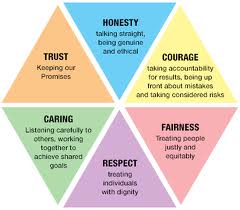 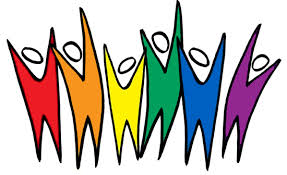 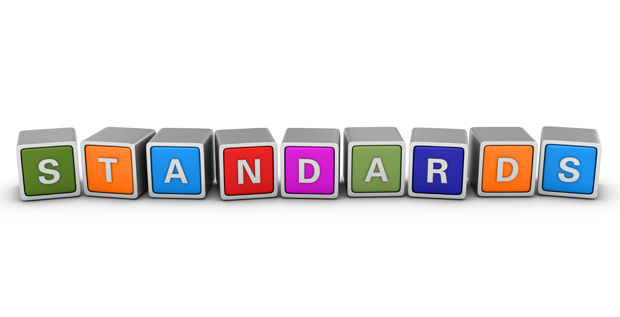 Patient-centered care
Collaboration with the interdisciplinary team
Best practices
pain management, interdisciplinary rounds, bedside report, 24 hour chart checks, patient identifiers, etc
Audits 
Medication errors, falls, etc
Hard copy patient medical record, long hand notes
It was natural to think our job was to keep patients safe, deliver quality care, be connected, be genuine
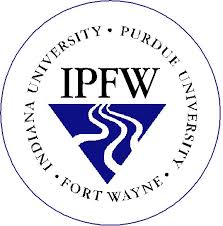 Goodness of Fit                                   1989 to present
Application interview
Philosophy on entry into professional practice?
Value of nursing theory-based education?
Faculty responsibilities – teach, scholarship, service

Medical-surgical 
300 level concepts & theories
300 level transcultural healthcare
400 level leadership in nursing

(Beckman, Boxley-Harges, & Kaskel, 2012)
Theory Inspires Excellence(Neuman 1989, p.26)
Colleagues Inspire Excellence(Neuman,1989, p.302) Sanna Boxley-Harges
Academy – Scholarship
Presentations – local, regional, international
    3rd NSM Symposium in Dayton, Ohio

I am so proud of your work at IPFW, please say hello to Elaine (B.Neuman)

I would be delighted to work with you (L.Lowry)

Encouragement, advice, guidance, & caring attitude

People, values, standards, and NSM-based program outcomes

Publications 
Nursing Theorists and Their Works (1994)

The Neuman Systems Model and Nursing Education (1998)
Research Inspires ExcellenceSeek to know and understand
NSM-based program outcomes
LJNMEI replication study
At graduation & 9 months after graduation
Graduates positive, reveal learning, value NSM
Alumni more positive ratings using NSM as a guiding framework for professional nursing practice

Internalization of the NSM became stronger after graduation when working as a registered nurse
(Beckman, Boxley-Harges, Bruick-Sorge, & Eichenauer, 1998)
-based curriculum           Teaching, research, service
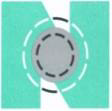 NSM Spirituality 
Research
    (Salmon, Bruik-Sorge, Beckman, & Boxley-Harges, 2010)

Teaching
   (Beckman, Boxley-Harges, Bruick-Sorge, & Salmon, 2007)

Service
    NSM symposia, STTI conventions, Lilly Teaching conferences
1976 to 2013 Fast forward
Recall 1976 Professional Practice

Some things very similar
Some things very different
Very Similar
1976
2013
Patient-centered care
Interdisciplinary teamwork
Best practices
Outcome audits
Hard copy patient medical record
It was natural to think our job was to keep patients safe
Patient-centered care
Interdisciplinary teamwork
Evidence-based practice
Quality Improvement
Informatics – electronic health record (EHR)
Safety

Institute of Medicine (IOM)
Very Similar
1976
2013
physiological, psychological, spiritual, 
…somewhat developmental,
 
……..less so about socio-cultural
physiological,
Psychological,
Spiritual,
Developmental,

….expanded awareness, sensitivity, competence  
Socio-cultural (diversity)
2013 Driving Forces for Excellence
1976 Similar
2013 Different
People are people
Person in bed
Sick patients 
Quality care
To be kept informed
Respect
Fear of pain
Fear of dying alone
Stressors
 Intra
 Inter
 Extra
Boomers vs millenials
Patient-Client-Consumer-Customer
7 day stay ---23 hour stay – 2 hour
Acuity
Genome, genetics
Aging population
Morning after pill over the counter
Nanosecond
Information systems – EHR
Educational technologies
Access to global lit resources
Transparent reporting of care outcomes
   HCAHPS
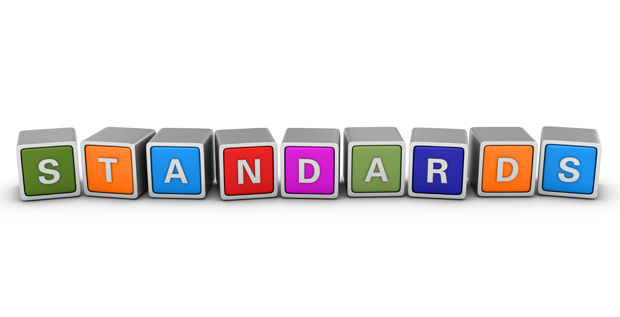 Institute of Medicine (IOM)Quality & Safety Education for Nurses (QSEN) inspire excellence
Patient-centered care
Collaboration with the interdisciplinary team
Evidence-based practice
Quality improvement (transparent reporting)
Informatics (EHR, smart bed, smart phone, smart …)
Safety (fast paced, acuity, long shifts, etc)
Evidence-based Practice Inspires
Fire Starter Publishing. (2013). The HCAHPS Handbook. Retrieved 1 April 2013 from    http://www.firestarterpublishing.com/dotCMS/detailProduct?categoryInode=106219&categoryName=&orderBy=&page=0&pageSize=0&direction=&filter=&inode=663849&bulk=false
2013 NSM & Transparent reportingDriving Forces for Excellence
Hospital Consumer Assessment of Healthcare Providers & Systems

The HCAHPS survey (27 questions)contains 
18 patient perspectives on care and patient rating 
items that encompass eight key topics: 
1. communication with doctors, 
2. communication with nurses, 
3. responsiveness of hospital staff, 
4. pain management, 
5. communication about medicines, 
6. discharge information, 
7. cleanliness of the hospital environment, and 
8. quietness of the hospital environment. 

http://www.hcahpsonline.org/Files/March%202013%20HCAHPS%20Intro%20Training%20Slides%20Session%20I_3-4-13.pdf
(Lowry, Beckman, Gehrling, & Fawcett, 2007)
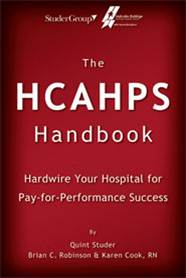 Learning Outcomes Inspire
Medication Errors
http://prezi.com/xrcra-6tkvgn/edit/?auth_key=s18oq7p&follow=ab_mtnof9mkl
Falls
NDNQI Falls and Falls with Injury

Patient Centered Care
http://prezi.com/x33jxmcwnlzd/patient-centered-care-group-3/?kw=view-x33jxmcwnlzd&rc=ref-32490379
Nurse Satisfaction
http://prezi.com/hdaytn4zoe3u/copy-of-assignment-3-nurse-satisfaction/?auth_key=0749452837d1cb52774d06f8999ae0b16da5595f&kw=view-hdaytn4zoe3u&rc=ref-31266397 
(Keller, 2008; Whitehead, Weiss, & Tappen, 2010)
Learning Outcomes Inspire
Collaboration with Interdisciplinary Team
http://prezi.com/dav1-qyveywk/iom-interdisciplinary-collaborative-teamwork/?kw=view-dav1-qyveywk&rc=ref-33779189

Social Media
http://prezi.com/-f3ioayz-rwj/edit/?auth_key=5sis1du&follow=lw7lvxvfvqgb

Patient Satisfaction
Educating Our Patients on New Medications



(Keller, 2008; Whitehead, Weiss, & Tappen, 2010)
NSM applied to ED setting
This is one for the Book!
Reflection is a beautiful thing!! 
…and less emotional
… my art work inspired
NUR 44200 Leadership in Nursing

90 hour clinical with a preceptor

Quality Improvement Project
	Major challenges getting started
	Lack of focus, lack of direction
	Irritation, frustration, disappointment
	Anger at times
	Three students, three preceptors – One project
	Clinical faculty (ongoing consultation with me)
	Semester deadlines fast approaching

	3rd visit by one student, calls from other two students
	Beckman ….had an idea!
At the little round table in LA 309C
Moving my chair to the table, Let’s do something
Target audience – 50+ staff in ED
Assess the environment you are in
My art work - gift to this student
Proceed with caution
MUST validate with clinical faculty
MUST collaborate with other two students
MUST validate if assumptions are correct (staff survey?)

Somewhat reassured that I was listening and cared, she left LA 309C

Benner would call this a “critical teaching moment” (Alligood & Tomey, 2010)
Stress
Stress is inevitable in healthcare and while a certain amount can move one forward, repeated exposure can affect one in a negative manner

80% of ED report moderate to high levels of burnout


(Healy & Tyrell, 2011)
2004 National Database of NQI
EDs report low satisfaction scores

Lack of established relationships with patients

Higher standard procedures and protocals
What is associated with high nurse satisfaction?
Decrease burnout
Decrease needle sticks
Increase patient satisfaction
Increase commitment to the organization
Increase intent to stay in job
Decrease turnover rates
(Boyle, 2009)
Staff education
applied NSM to assess stressors identified in the staff survey

show how they 
can penetrate the
normal line of defense
Explained what each line of defense meant and how it can have an effect on the staff and patients
(Neuman, 2011)
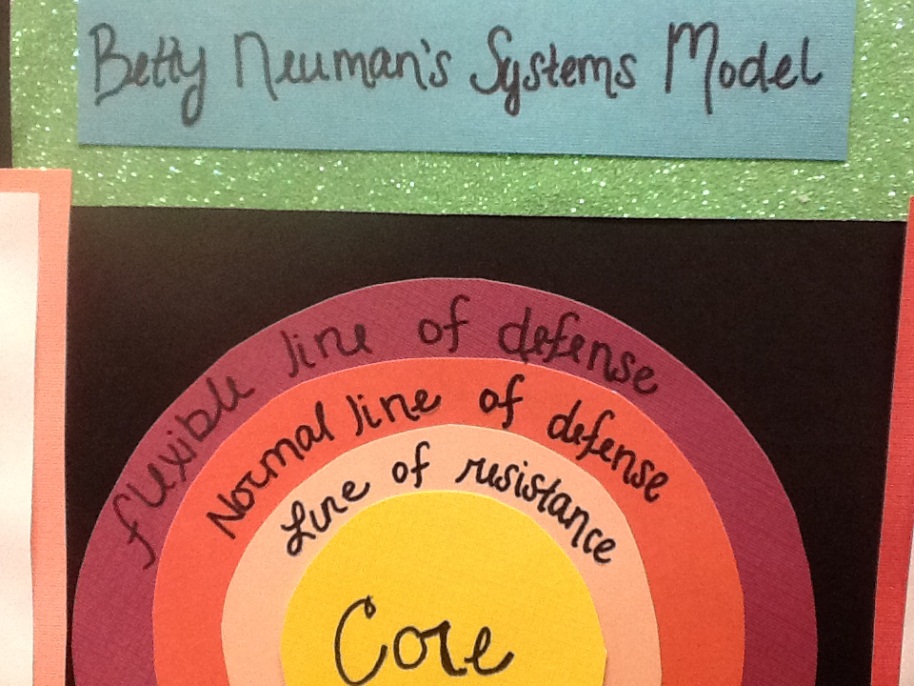 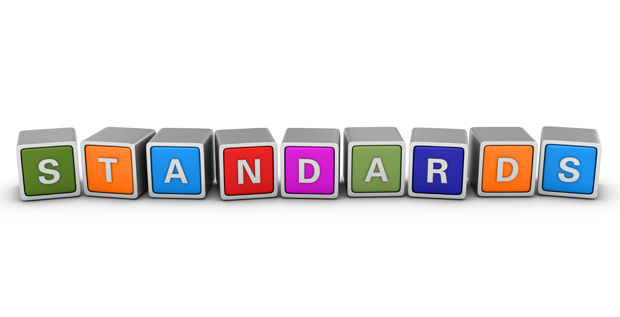 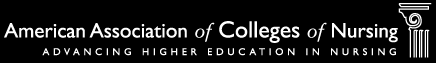 serves the public interest
assess and identify programs that engage in effective educational practices
voluntary, self-regulatory process
encourages continuing self-assessment 
supports continuing growth and improvement
Review the FINAL DRAFT of the Proposed Standards for Accreditation of Baccalaureate and Graduate Nursing Programs (March 2013)
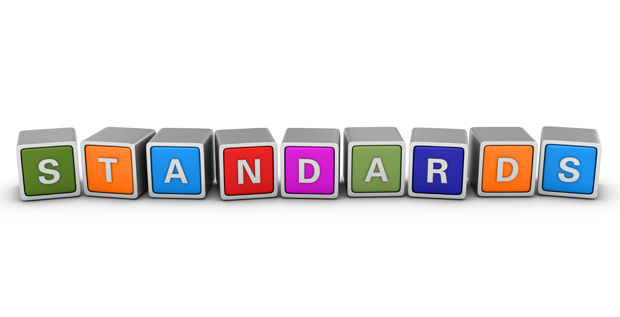 National League for Nursing Accrediting Commission, Inc. has a NEW name.
Effective May 6, 2013, the NLNAC changed its name and is now the Accreditation Commission for Education in Nursing (ACEN)
The goal of accreditation [USA] is to ensure that education provided by institutions of higher education meets acceptable levels of quality. Here you will find lists of regional and national accrediting agencies recognized by the U.S. Secretary of Education as reliable authorities concerning the quality of education or training offered by the institutions of higher education or higher education programs they accredit.
http://www2.ed.gov/admins/finaid/accred
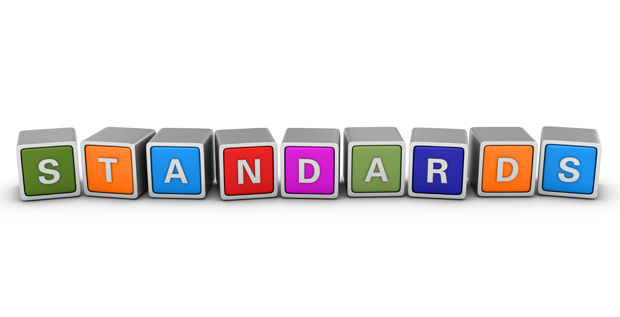 CASN - Undergraduate nursing students create mental health app, receive inaugural Student e-Health Leadership Award
Award recognizes leadership in adoption and use of information and communications technologies among undergraduate nursing students
Http://www.casn.ca/en/Whats_new_at_CASN_108/items/140.html

“Canadian nursing students are learning from the beginning of their baccalaureate education to embrace change and advancement in technology to best serve our practice,” said Lise Schultz, Vice President of the Canadian Nursing Student Association. “This year we were thrilled to present the CASN/ Infoway joint award recognizing the technological skill set that the next generation of nurses are bringing to Canadian health care.”
Inter-                                      Intra-
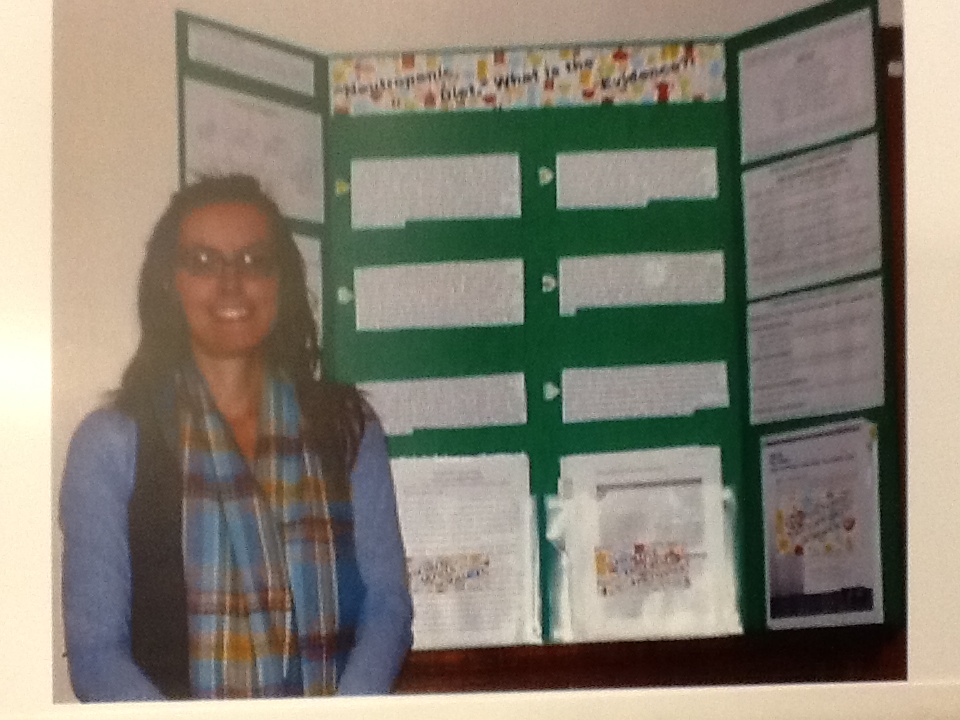 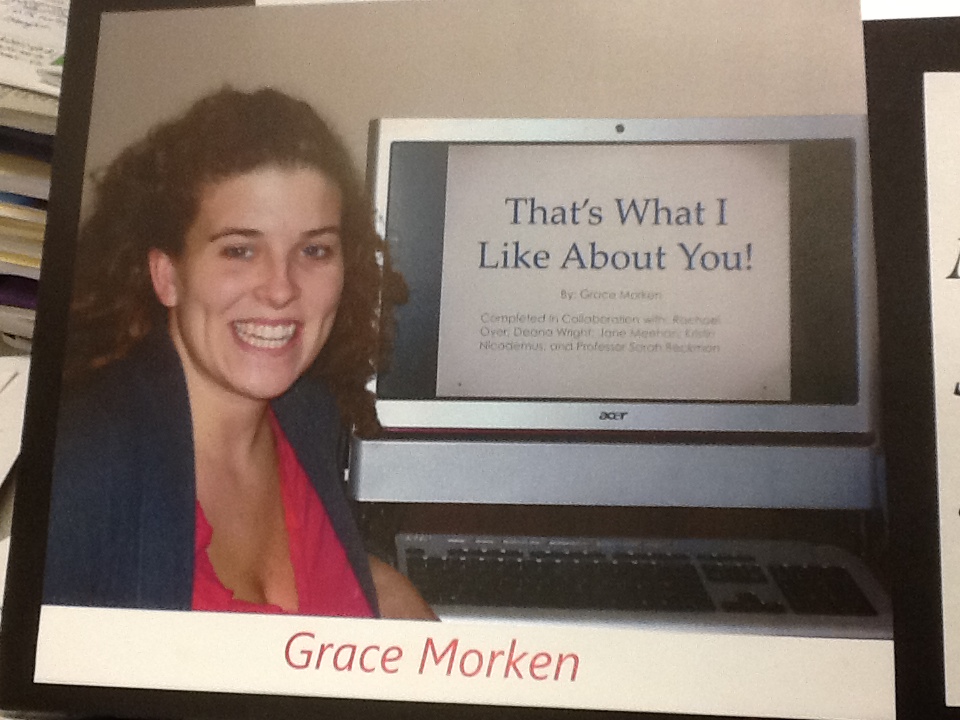 Extra-personal Stressors
Intra-, Inter-, Extra-personal stressors
Hello Prof. Beckman,

Thanks for your continued support, recognition and inspiration for the future. I hope I will have the chance to be one of your preceptors for the Leadership course someday. It would be an honor.

I hope your trip to Vancouver is a success and I know it will be. I am so pleased that Maria Wright is going too, she is a great leader.

Take Care and I will keep in touch,
Heather Hicks
Inspirations in Education
Heidi Buffenbarger
Identify preventions as interventions used by instructors to prevent system instability in the nursing student community

Identify preventions as interventions used by nursing students to prevent system instability within the individual.
Identifying Nursing Student Stressors and Interventions Using the Neuman Systems Model
Inspirations in Education
Maria Wright
NSM in Education: Energizing Teacher and Student Learning Outcomes
Identify how the NSM is applied to meet diverse learning needs.

Identify how technology can be used to engage both teacher and learner.

Discuss successful strategies in dealing with math anxiety.
Teaching at its best            strives to
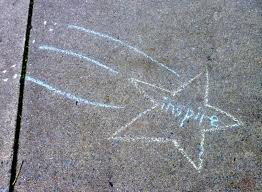 genuine fascination with the subject

a sense of relevance and applicability to life and the world 

a sense of accomplishment in mastering it

a sense of calling to it
(Nilson, 2010, p.51)
Select References (journal articles)
Beckman, S., Boxley-Harges, S., & Kaskel, B. (2012).
Experience informs: Spanning three decades with the NSM. Nursing Science Quarterly. 25(4), 341-346.
 
Salmon, B., Bruik-Sorge, C., Beckman, S., & Boxley-Harges, S. (2010). The evolution of student nurses’ concepts of spirituality. Holistic Nursing Practice, 24(2), 73-78.

Beckman, S., Boxley-Harges, S., Bruick-Sorge, C., & Salmon, B. (2007). Five strategies that heighten nurses’ awareness of spirituality to impact client care. Holistic Nursing Practice, 21(3), 135-139.

Lowry, L., Beckman, S., Gehrling, K. R., & Fawcett, J. (2007). Imagining nursing Practice: The Neuman Systems Model in 2050. Nursing Science Quarterly, 20(3), 226-229.
References (chapters)
Beckman, S., Boxley-Harges, S., Bruick-Sorge, C., & Eichenauer, J.  (1998). Critical thinking, the Neuman Systems Model, and associate degree education.  In Lowry, L. (Ed.) The Neuman Systems Model and nursing education:  Teaching strategies and outcomes.  (pp. 53-58) Indianapolis, IN: Center Nursing Press.  
 
Beckman, S., Boxley-Harges, S., Bruick-Sorge, C., & Eichenauer, J.  (1998).  Evaluation modalities for assessing student and program outcomes.  In L.W.Lowry (Ed.) The Neuman Systems Model and nursing education:  Teaching strategies and outcomes.  (pp. 149-160).  Indianapolis, IN:  Center Nursing Press.  
 
Beckman, S.J., Boxley-Harges,S., Bruick-Sorge, C., Harris, S. M., Hermiz, M. E., 
Meininger, M., & Steinkeler, S. E. (1998). Betty Neuman Systems Model. In A.  
Marriner-Tomey & M. R. Alligood, Nursing theorists and their work (4th ed., pp. 269-304). St. Louis, MO: C.V. Mosby.
References (chapters cont)
Beckman, S., Boxley-Harges, S., & Bruick-Sorge, C.  (1994).  Betty Neuman:  The Neuman Systems Model. In A. Marriner-Tomey (Ed.), Nursing theorists and their work (3rd  ed.) (pp.269-304). St. Louis, MO:  C. V. Mosby 

Beckman, S., Lowry, L., & Boxley-Harges, S. (2011).  Nursing education at Indiana University-Purdue University Fort Wayne. In B. Neuman & J. Fawcett (Eds.), The Neuman Systems Model) (5th ed., pp. 194-215). Upper Saddle River, NJ: Pearson Education.

Beckman, S., Chapman-Boyce, P., Coleman-Ehmke, S., Hailway, C., & Pung, R. (1986). Joyce J. Fitzpatrick:  Life Perspective Model.  In A. Marriner-Tomey and M.A. Alligood (Eds.), Nursing theorists and their work (1st ed.).  St. Louis, MO:  C. V. Mosby.
Conference Proceedings(engagement, millenial, educational technologies)
Beckman, S. & Boxley-Harges, S.  Challenges of Engaging 21st Century Students:  Strategies that Work.  Great Lakes Conference on Teaching and Learning.  Mt. Pleasant, Michigan.  May 9-11, 2012

Beckman, S., Bruick-Sorge, S. & Bane, T.   iSMART:  Intergenerational Students Motivated to Apply Research and Technology.  Great Lakes Conference on Teaching and Learning.  Mt. Pleasant, Michigan.  May 9-11, 2012

Beckman, S., Bruick-Sorge, C., and Bane, T.  Millenials educated and empowered with technology.  The 11th Annual National Lilly Conference on College and University Teaching and Learning.  Traverse City, Michigan.  September 22-25, 2011.
 
Beckman, S., Bruick-Sorge, C., and Bane, T.  Student created websites:  Demonstration of Information Literacy Skills.  The 2011 Fort Wayne Teaching Conference:  Beyond Power Point – Incorporating Innovative Technology to Enhance Student Learning.  Fort Wayne, Indiana.  February 25, 2011.
Additional References
Alligood, M. & Tomey, A. (2010). Nursing theorists and their work (7th ed.). Maryland Heights, Missouri: Mosby Elsivier.


Goleman, D. (1998). Working with emotional intelligence. New York, NY: Bantam Books.

Healy, S. & Tyrell, M. (2011). Stress in emergency departments: Experiences of nurses and doctors. Emergency Nurse. 19 (4), 31-37.

Keep Calm and Carry On (2011). Retrieval on 20 March 2013 from. Http//www.keepcalmandcarryon/history/


Keller, J. M. (2008). An integrative theory of motivation, volition, and performance. Technology, Instruction, Cognition, and Learning, 6, 79-104.

Knowles, M.  (1990). The adult learner: A neglected species.  Houston, Texas: Gulf Publishing. 

Nilson, L. (2010). Teaching at its best:  A research-based resource for college instructors.  San Francisco, CA:  Jossey-Bass.

Neuman, B. & Fawcett, J.  (2011). The Neuman Systems Model (5th ed.).  Boston, MA:  Pearson.

Whitehead, D., Weiss, S., & Tappen, R. (2010).  Essentials of nursing leadership and management (5th ed.).  Philadelphia, PA:  F.A.Davis Co.
Inspirations in EducationZwolle, The Netherlands
Inspirations in EducationHasselt, Belgium
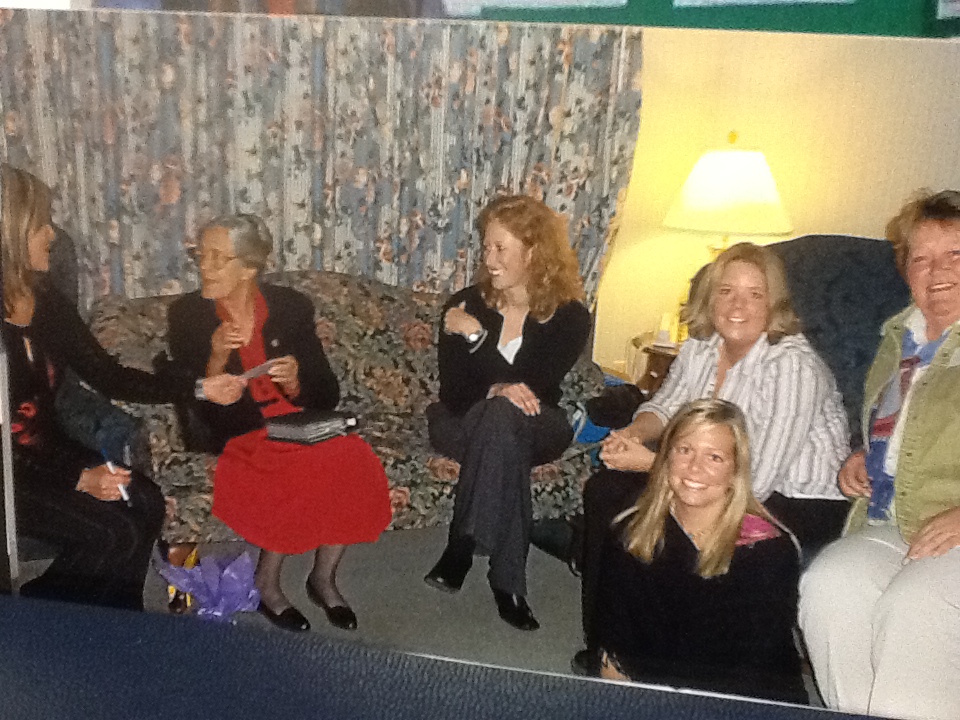 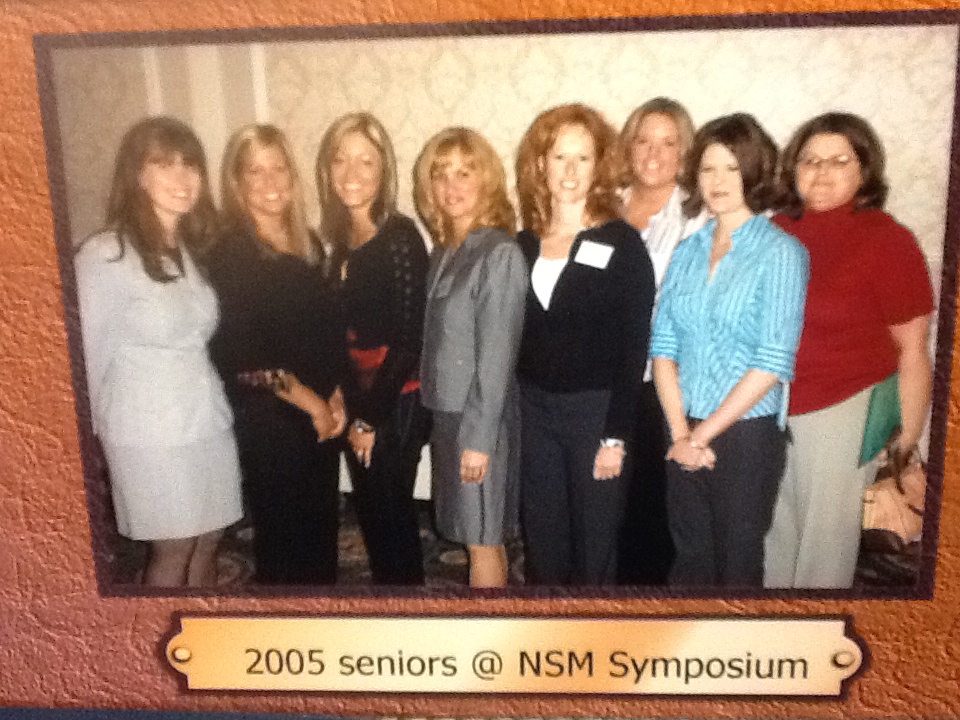 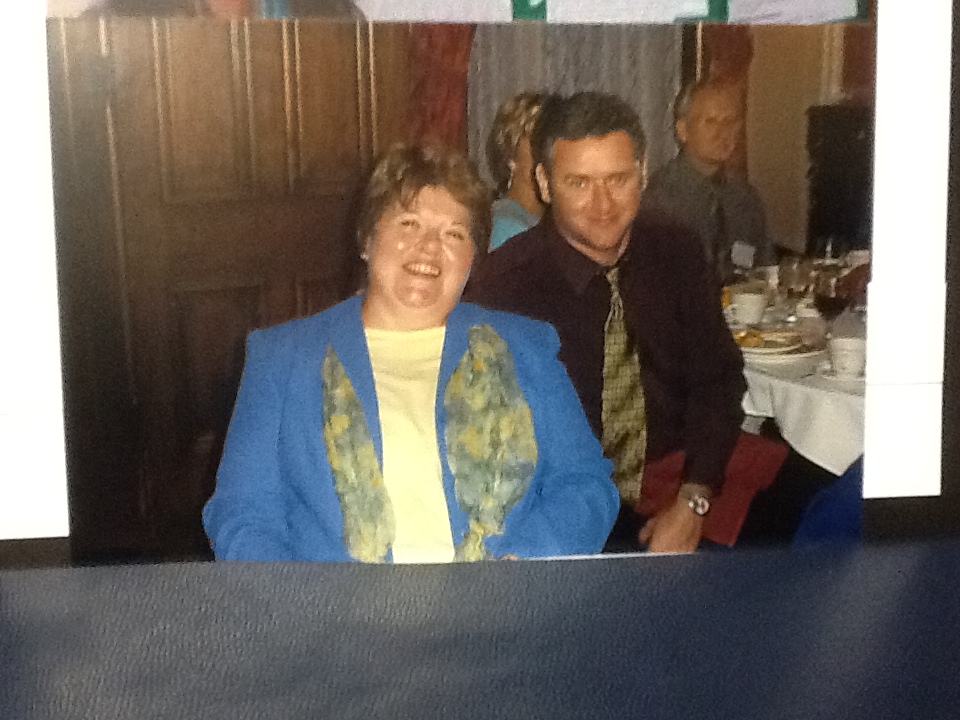 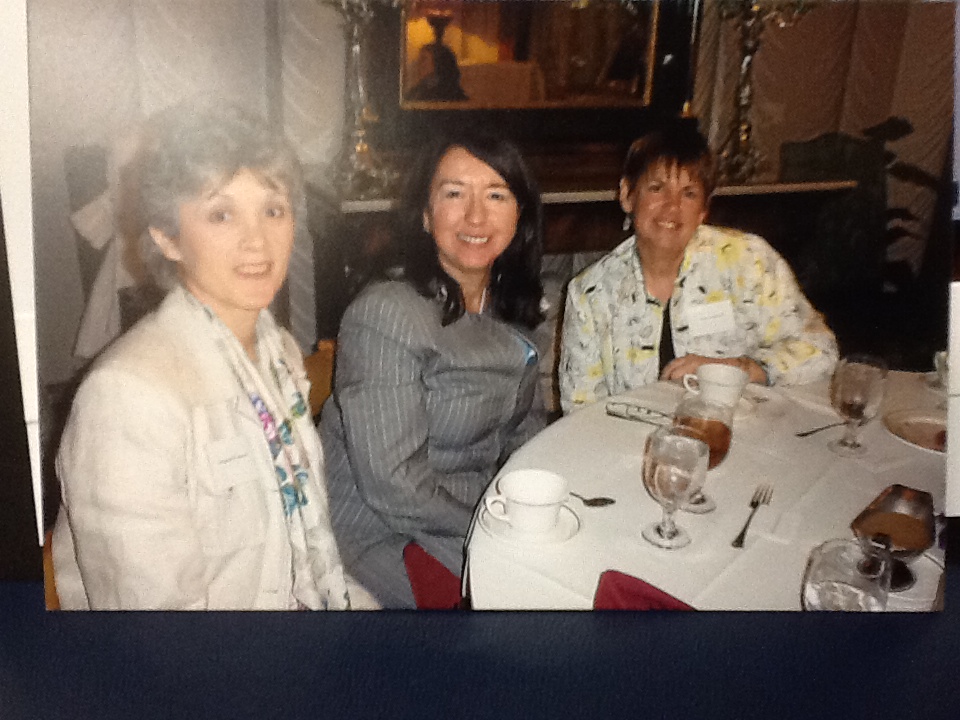 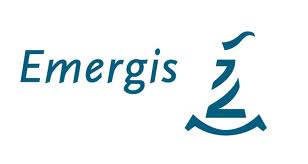 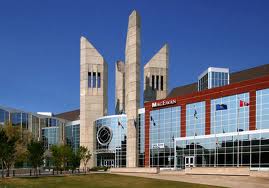 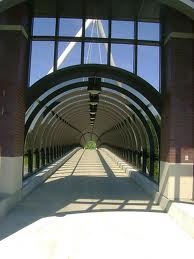 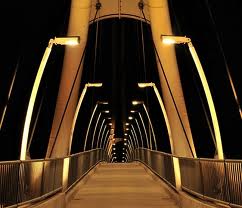 ###